Schedule K-1
Pub 4012 – Tab D
Pub 4491 – Lesson 13
1
11-27-2019 v1a
NTTC Training ala NJ – TY2019
[Speaker Notes: The entire Schedule K-1 slide deck is considered a comprehensive tax topic
Schedule K-1 is rarely seen at most AARP Tax-Aide sites
Instructors should choose those slides necessary to prompt discussion depending on the experience level of their volunteers
Instructors may choose to not present this material to new volunteers

This slide set can also be a good review resource for those certifying through self-study]
Lesson Topics
Schedule K-1
Form K-1 types
Scope limitations
TaxSlayer entry
2
11-27-2019 v1a
NTTC Training ala NJ – TY2019
Schedule K-1
Schedule K-1 reports taxpayer’s share of 
Income
Other distributions
Deductions
Credits
3
11-27-2019 v1a
NTTC Training ala NJ – TY2019
Schedule K-1
Pub 4012 Tab D
Four different Schedule K-1 forms
Form 1041 Estates and Trusts 
Form 1065 Domestic partnerships 
Form 1120S S Corporations 
Form 8865 Foreign partnerships out of scope
4
11-27-2019 v1a
NTTC Training ala NJ – TY2019
[Speaker Notes: Direct volunteers to open Pub 4012 to Tab D K-1 section]
Intake and Interview
Look for Schedule K-1 entry in Intake Booklet


Verify in scope before beginning return
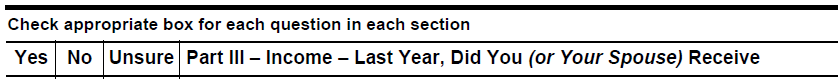 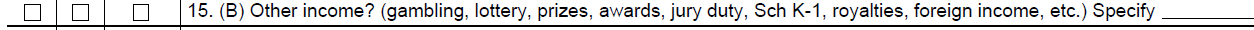 5
11-27-2019 v1a
NTTC Training ala NJ – TY2019
[Speaker Notes: Carefully review any K-1s to make sure they are in scope. 
Nothing is more discouraging to the taxpayer than having them go through the intake process and wait to have their return prepared only to be told that their return is out of scope.]
Schedule K-1
Scope Manual
In-scope Schedule K-1s contain only
Interest income (taxable and tax-exempt) 
Dividends (ordinary, qualified, and 199A)
Capital gains or losses (long or short)
Royalty income
Foreign tax paid for passive activities
All other Schedule K-1 entries out-of-scope
6
11-27-2019 v1a
NTTC Training ala NJ – TY2019
[Speaker Notes: Instructors should direct volunteers to review the Tax-Aide Scope Manual for Schedule K-1
Have a copy of the Scope Manual available on all classroom computers]
Schedule K-1
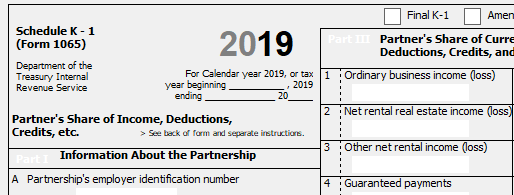 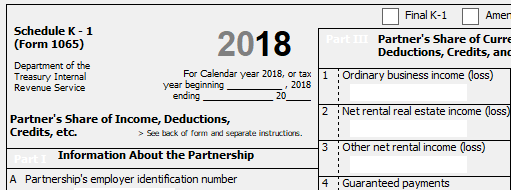 Verify year: May be 2018 form when entity on fiscal (not calendar) year
7
NTTC Training ala NJ – TY2019
11-27-2019 v1a
[Speaker Notes: Watch dates - could be fiscal year rather than calendar year K-1
2018 Schedule K-1 belongs on 2018 tax return]
Schedule K-1
All forms found on irs.gov
All codes on back of form
Watch for additional statements 
Statements may explain box entries
8
11-27-2019 v1a
NTTC Training ala NJ – TY2019
Schedule K-1 (Form 1065)
Negative end of year capital account
Return is out of scope
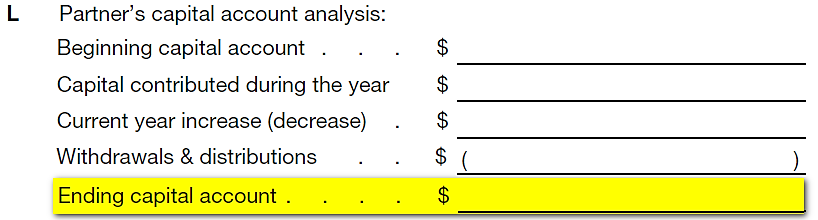 9
11-27-2019 v1a
NTTC Training ala NJ – TY2019
[Speaker Notes: A zero capital account could indicate that the partnership has terminated
If so, refer taxpayer to a professional preparer]
Schedule K-1 Interest Income
Exempt interest income
Box number varies by form
Code descriptions on back of form
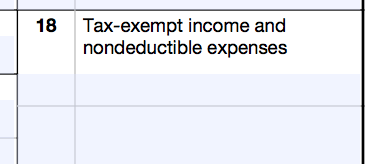 10
11-27-2019 v1a
NTTC Training ala NJ – TY2019
Foreign Tax paid on Schedule K-1
Box number varies by form
Must be coded Passive income
See Foreign Tax Credit lesson
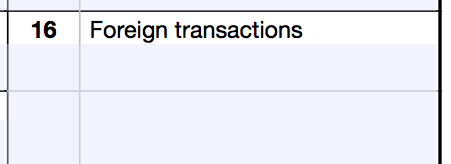 11
11-27-2019 v1a
NTTC Training ala NJ – TY2019
[Speaker Notes: Emphasize
Only the simplified method for foreign tax credits is in scope (Foreign tax paid is NOT more than $300/$600 MFJ), unless two tax preparers at the site have International certifications.
Look on p.2 of K-1 (or back) for explanation of codes
For IRS copies look at irs.gov:
Form 1041 (Schedule K-1)Beneficiary's Share of Income, Deductions, Credits, etc.
Form 1065 (Schedule K-1)Partner's Share of Income, Deductions, Credits, etc.
Form 1120-S (Schedule K-1)Shareholder's Share of Income, Deductions, Credits, etc.]
Entering K-1s in TaxSlayer
Pub 4012 Tab D
Schedule K-1 scope found in Pub 4012
Enter Schedule K-1 in TaxSlayer search box to retrieve correct form
Estates and Trusts (Form 1041)
Domestic Partnerships (Form 1065)
S Corporations (Form 1120S)
12
11-27-2019 v1a
NTTC Training ala NJ – TY2019
[Speaker Notes: Be careful to choose the right form. The taxpayer’s Schedule K-1 may come from a Form 1065 (partnership), Form 1120S (S-corp) or Form 1041 (estate).]
Entering Schedule K-1s in TaxSlayer
Pub 4012 Tab D
Most in-scope Schedule K-1s are 
Passive entity and
All investment at risk
Check appropriate boxes in TaxSlayer
13
11-27-2019 v1a
NTTC Training ala NJ – TY2019
[Speaker Notes: Most in-scope K-1s will be from a Passive Entity, and the taxpayer’s investment will be at risk. Be sure to check these boxes if applicable –TaxSlayer® may give you a warning if the At-Risk box is left blank.]
Quality Review
Verify in scope
Verify tax year
Verify entries
14
11-27-2019 v1a
NTTC Training ala NJ – TY2019
Schedule K-1
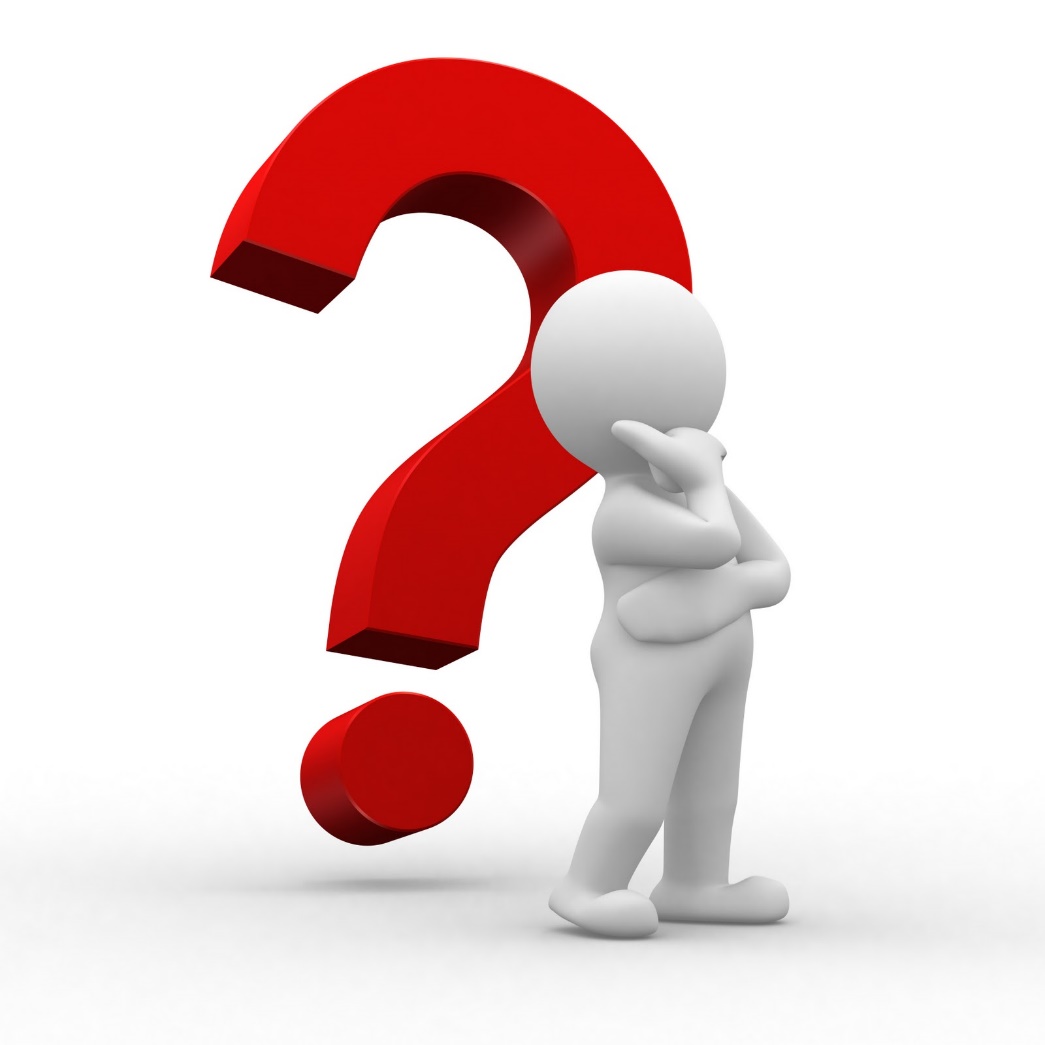 Questions?
Comments ...
15
11-27-2019 v1a
NTTC Training ala NJ – TY2019